TÍTULO: Subtítulo
<Título do trabalho Arial ou fonte não serigrafada, negrito, tamanho 72pt, podendo ser reduzido para até 60, caso a quantidade de texto ultrapasse o espaço delimitado>
SOBRENOME, Nome (1); NOBRENOME, Nome (2); SOBRENOME, Nome (3); SOBRENOME, Nome (4); NOBRENOME, Nome (5); SOBRENOME, Nome (6). <Nomes dos autores: Arial ou fonte não serigrafada, negrito, corpo 30 a 40 pt >
Formação acadêmica, Instituição; e endereço eletrônico(1); Formação acadêmica, Instituição; e endereço eletrônico(2); Formação acadêmica, Instituição; e endereço eletrônico(3); Formação acadêmica, Instituição; e endereço eletrônico(4); Formação acadêmica, Instituição; e endereço eletrônico(5); Formação acadêmica, Instituição; e endereço eletrônico(6).<unidade acadêmica: Arial ou fonte não serigrafada, regular, corpo 30 a 40pt>
Gráfico 01.  Exemplo de formatação para gráficos.
INTRODUÇÃO
<Corpo do texto Arial ou fonte não serigrafada, regular tamanho 32pt, podendo ser reduzido para até 24pt, caso a quantidade de texto ultrapasse o espaço delimitado>.
XXXXXXXX XXXXX XXXX XXX  XXXX  XX X  XXXXXX  XXXXX XXXX XXXXXXXXXX XXXX XXXXXXX XXXXXXXX XXXXX XXXX XXX  XXXX  XX X  XXXXXX  XXXXX XXXX XXXXXXXXXX XXXX XXXXXXX 
XXXXXXXX XXXXX XXXX XXX  XXXX  XX X  XXXXXX  XXXXX XXXX XXXXXXXXXX XXXX XXXXXXX 
XXXXXXXX XXXXX XXXX XXX  XXXX  XX X  XXXXXX  XXXXX XXXX XXXXXXXXXX XXXX XXXXXXX 
XXXXXXXX XXXXX XXXX XXX  XXXX  XX X  XXXXXX  XXXXX XXXX XXXXXXXXXX XXXX XXXXXXX 
XXXXXXXX XXXXX XXXX XXX  XXXX  XX X  XXXXXX  XXXXX XXXX XXXXXXXXXX XXXX XXXXXXX 
XXXXXXXX XXXXX XXXX XXX  XXXX  XX X  XXXXXX  XXXXX XXXX XXXXXXXXXX XXXX XXXXXXX 
XXXXXXXX XXXXX XXXX XXX  XXXX  XX X  XXXXXX  XXXXX XXXX XXXXXXXXXX XXXX XXXXXXX
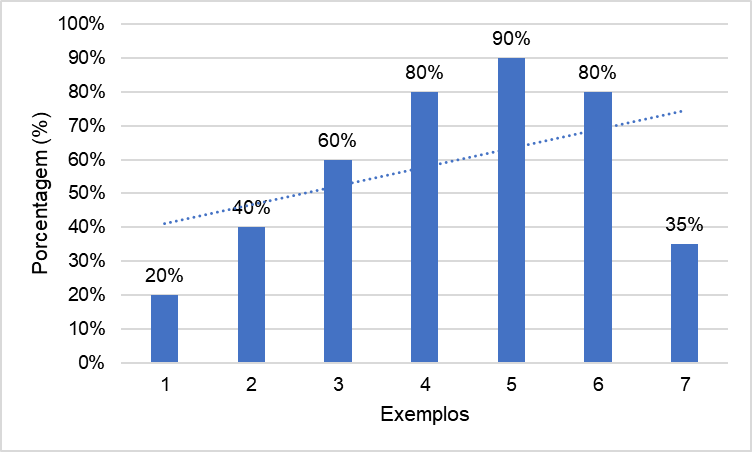 METODOLOGIA
<Corpo do texto Arial regular tamanho 32pt, podendo ser reduzido para até 24pt, caso a quantidade de texto ultrapasse o espaço delimitado>. 
XXXXXXXX XXXXX XXXX XXX  XXXX  XX X  XXXXXX  XXXXX XXXX XXXXXXXXXX XXXX XXXXXXX 
XXXXXXXX XXXXX XXXX XXX  XXXX  XX X  XXXXXX  XXXXX XXXX XXXXXXXXXX XXXX XXXXXXX 
XXXXXXXX XXXXX XXXX XXX  XXXX  XX X  XXXXXX  XXXXX XXXX XXXXXXXXXX XXXX XXXXXXX 
XXXXXXXX XXXXX XXXX XXX  XXXX  XX X  XXXXXX  XXXXX XXXX XXXXXXXXXX XXXX XXXXXXX 
XXXXXXXX XXXXX XXXX XXX  XXXX  XX X  XXXXXX  XXXXX XXXX XXXXXXXXXX XXXX XXXXXXX 
XXXXXXXX XXXXX XXXX XXX  XXXX  XX X  XXXXXX  XXXXX XXXX XXXXXX
XXXX XXXX XXXXXXX 
XXXXXXXX XXXXX XXXX XXX  XXXX  XX X  XXXXXX  XXXXX XXXX XXXXXXXXXX XXXX XXXXXXX
XXXXXXXX XXXXX XXXX XXX  XXXX  XX X  XXXXXX  XXXXX XXXX XXXXXXXXXX XXXX XXXXXXX 
XXXXXXXX XXXXX XXXX XXX  XXXX  XX X  XXXXXX  XXXXX XXXX XXXXXXXXXX XXXX XXXXXXX 
XXXXXXXX XXXXX XXXX XXX  XXXX  XX X  XXXXXX  XXXXX XXXX XXXXXXXXXX XXXX XXXXXXX 
XXXXXXXX XXXXX XXXX XXX  XXXX  XX X  XXXXXX  XXXXX XXXX XXXXXXXXXX XXXX XXXXXXX 
XXXXXXXX XXXXX XXXX XXX  XXXX  XX X  XXXXXX  XXXXX XXXX XXXXXXXXXX XXXX XXXXXXX
Fonte: Elaborado pelos autores, 2023.
Figura 1. Logotipo do evento.
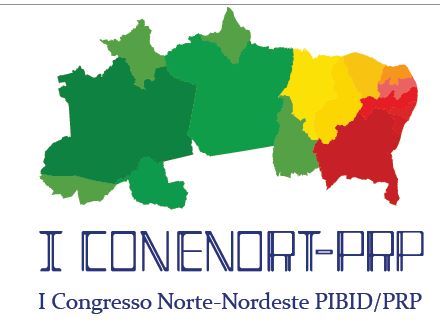 Fonte: Elaborado pela comissão do evento, 2023.
RESULTADOS E DISCUSSÃO
<Corpo do texto Arial regular tamanho 32pt, podendo ser reduzido para até 24pt, caso a quantidade de texto ultrapasse o espaço delimitado>. 
XXXXXXXX XXXXX XXXX XXX  XXXX  XX X  XXXXXX  XXXXX XXXX XXXXXXXXXX XXXX XXXXXXX 
XXXXXXXX XXXXX XXXX XXX  XXXX  XX X  XXXXXX  XXXXX XXXX XXXXXXXXXX XXXX XXXXXXX 
XXXXXXXX XXXXX XXXX XXX  XXXX  XX X  XXXXXX  XXXXX XXXX XXXXXXXXXX XXXX XXXXXXX
XXXXXXXX XXXXX XXXX XXX  XXXX  XX X  XXXXXX  XXXXX XXXX XXXXXXXXXX XXXX XXXXXXX 
XXXXXXXX XXXXX XXXX XXX  XXXX  XX X  XXXXXX  XXXXX XXXX XXXXXXXXXX XXXX XXXXXXX 
XXXXXXXX XXXXX XXXX XXX  XXXX  XX X  XXXXXX  XXXXX XXXX XXXXXXXXXX XXXX XXXXXXX 
XXXXXXXX XXXXX XXXX XXX  XXXX  XX X  XXXXXX  XXXXX XXXX XXXXXXXXXX XXXX XXXXXXX 
XXXXXXXX XXXXX XXXX XXX  XXXX  XX X  XXXXXX  XXXXX XXXX XXXXXXXXXX XXXX XXXXXXX 
XXXXXXXX XXXXX XXXX XXX  XXXX  XX X  XXXXXX  XXXXX XXXX XXXXXXXXXX XXXX XXXXXXX 
XXXXXXXX XXXXX XXXX XXX  XXXX  XX X  XXXXXX  XXXXX XXXX XXXXXXXXXX XXXX XXXXXXX 
XXXXXXXX XXXXX XXXX XXX  XXXX  XX X  XXXXXX  XXXXX XXXX XXXXXXXXXX XXXX XXXXXXX
XXXXXXXX XXXXX XXXX XXX  XXXX  XX X  XXXXXX  XXXXX XXXX XXXXXXXXXX XXXX XXXXXXX 
XXXXXXXX XXXXX XXXX XXX  XXXX  XX X  XXXXXX  XXXXX XXXX XXXXXXXXXX XXXX XXXXXXX 
XXXXXXXX XXXXX XXXX XXX  XXXX  XX X  XXXXXX  XXXXX XXXX XXXXXXXXXX XXXX XXXXXXX 
XXXXXXXX XXXXX XXXX XXX  XXXX  XX X  XXXXXX  XXXXX XXXX XXXXXXXXXX XXXX XXXXXXX 
XXXXXXXX XXXXX XXXX XXX  XXXX  XX X  XXXXXX  XXXXX XXXX XXXXXXXXXX XXXX XXXXXXX 
XXXXXXXX XXXXX XXXX XXX  XXXX  XX X  XXXXXX  XXXXX XXXX XXXXXXXXXX XXXX XXXXXXX 
XXXXXXXX XXXXX XXXX XXX  XXXX  XX X  XXXXXX  XXXXX XXXX XXXXXXXXXX XXXX XXXXXXX
<Corpo do texto Arial regular tamanho 32pt, podendo ser reduzido para até 24pt, caso a quantidade de texto ultrapasse o espaço delimitado>. 
XXXXXXXX XXXXX XXXX XXX  XXXX  XX X  XXXXXX  XXXXX XXXX XXXXXXXXXX XXXX XXXXXXX 
XXXXXXXX XXXXX XXXX XXX  XXXX  XX X  XXXXXX  XXXXX XXXX XXXXXXXXXX XXXX XXXXXXX 
XXXXXXXX XXXXX XXXX XXX  XXXX  XX X  XXXXXX  XXXXX XXXX XXXXXXXXXX XXXX XXXXXXX 
XXXXXXXX XXXXX XXXX XXX  XXXX  XX X  XXXXXX  XXXXX XXXX XXXXXXXXXX XXXX XXXXXXX 
XXXXXXXX XXXXX XXXX XXX  XXXX  XX X  XXXXXX  XXXXX XXXX XXXXXXXXXX XXXX XXXXXXX 
XXXXXXXX XXXXX XXXX XXX  XXXX  XX X  XXXXXX  XXXXX XXXX XXXXXXXXXX XXXX XXXXXXX 
XXXXXXXX XXXXX XXXX XXX  XXXX  XX X  XXXXXX  XXXXX XXXX XXXXXXXXXX XXXX XXXXXXX
CONSIDERAÇÕES FINAIS
<Corpo do texto Arial regular tamanho 32pt, podendo ser reduzido para até 24pt, caso a quantidade de texto ultrapasse o espaço delimitado>. 
XXXXXXXX XXXXX XXXX XXX  XXXX  XX X  XXXXXX  XXXXX XXXX XXXXXXXXXX XXXX XXXXXXX 
XXXXXXXX XXXXX XXXX XXX  XXXX  XX X  XXXXXX  XXXXX XXXX XXXXXXXXXX XXXX XXXXXXX 
XXXXXXXX XXXXX XXXX XXX  XXXX  XX X  XXXXXX  XXXXX XXXX XXXXXXXXXX XXXX XXXXXXX 
XXXXXXXX XXXXX XXXX XXX  XXXX  XX X  XXXXXX  XXXXX XXXX XXXXXXXXXX XXXX XXXXXXX 
XXXXXXXX XXXXX XXXX XXX  XXXX  XX X  XXXXXX  XXXXX XXXX XXXXXXXXXX XXXX XXXXXXX 
XXXXXXXX XXXXX XXXX XXX  XXXX  XX X  XXXXXX  XXXXX XXXX XXXXXXXXXX XXXX XXXXXXX 
XXXXXXXX XXXXX XXXX XXX  XXXX  XX X  XXXXXX  XXXXX XXXX XXXXXXXXXX XXXX XXXXXXX
XXXXXXXX XXXXX XXXX XXX  XXXX  XX X  XXXXXX  XXXXX XXXX XXXXXXXXXX XXXX XXXXXXX 
XXXXXXXX XXXXX XXXX XXX  XXXX  XX X  XXXXXX  XXXXX XXXX XXXXXXXXXX XXXX XXXXXXX
Tabela 1 - Bolsas do Programa de Bolsa Permanência (PBP), do Programa de Educação Tutorial (PET) e do Programa de Desenvolvimento da Preceptoria em Saúde (PRODEPS).
REFERÊNCIAS 
<Corpo do texto Arial regular tamanho 24 pt, podendo ser reduzido para até 16pt, caso a quantidade de texto ultrapasse o espaço delimitado>. 
XXXXXXXX XXXXX XXXX XXX  XXXX  XX X  XXXXXX  XXXXX XXXX XXXXXXXXXX XXXX XXXXXXX 
XXXXXXXX XXXXX XXXX XXX  XXXX  XX X  XXXXXX  XXXXX XXXX XXXXXXXXXX XXXX XXXXXXX 
XXXXXXXX XXXXX XXXX XXX  XXXX  XX X  XXXXXX  XXXXX XXXX XXXXXXXXXX XXXX XXXXXXX 
XXXXXXXX XXXXX XXXX XXX  XXXX  XX X  XXXXXX  XXXXX XXXX XXXXXXXXXX XXXX XXXXXXX 
XXXXXXXX XXXXX XXXX XXX  XXXX  XX X  XXXXXX  XXXXX XXXX XXXXXXXXXX XXXX XXXXXXX 
XXXXXXXX XXXXX XXXX XXX  XXXX  XX X  XXXXXX  XXXXX XXXX XXXXXXXXXX XXXX XXXXXXX 
XXXXXXXX XXXXX XXXX XXX  XXXX  XX X  XXXXXX  XXXXX XXXX XXXXXXXXXX XXXX XXXXXXX
Fonte: Elaborado Adaptado da Capes 2023.
AGRADECIMENTOS 
<Corpo do texto Arial regular tamanho 24 pt, podendo ser reduzido para até 16pt, caso a quantidade de texto ultrapasse o espaço delimitado>. 
. Se o projeto for financiado por alguma agência de fomento, citar a fonte. Exemplo: 
"O presente trabalho foi realizado com apoio da Coordenação de Aperfeiçoamento de Pessoal de Nível Superior - Brasil (CAPES) - Código de Financiamento 001”, do Instituto Federal de Educação, Ciência e Tecnologia de … (IF…) e da Secretaria Estadual de Educação (SEDUC)”.